Mesindusprogramm (2020-2022)
Liina Maasik
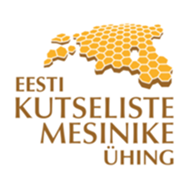 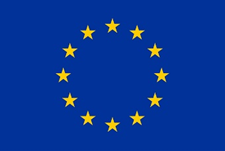 Mesinikule suunatud
Mesinike nõustamine usaldusmesinike poolt
Mesinikel on võimalus pöörduda usaldusmesinike poole nõu ja abi saamiseks, mesilasperedest proovide võtmiseks
Kontaktid leitavad MP veebilehelt
Praktilised õppepäevad ja videomaterjalid
Piirkondlikud ja spetsialiseeritud teabepäevad
Valminud on õppefilm Taruraamide töötlemine seebikiviga
Film on kättesaadav MP kodulehel
Seal on ka eelnevatel aastatel valminud filmid
Info on üleval MP veebilehel
Kui piirangud lõpevad on võimalik teabepäevadega jätkata
05.03.2021
Mesinikule suunatud
Mesinduskursused
Algajate kursused korraldab Kopli Ametikool, koolituste algus 26.04. Teave koolituste kohta on kooli kodulehel olemas. Kõik huvilised on oodatud osalema. 
 https://www.tkak.ee/toopakkumised/mesinduskursus-algajatele-2#mesinduskursus_algajatele
Mesilaste haiguste analüüs
Teabematerjalid
Mesinikel palume hukkunud perede korral pöörduda usaldusmesinike poole, kes võtavad hukkunud perest analüüsid ja saadab laborisse. Saate selgust, mis võis perega juhtuda. Kasutage seda võimalust julgemini!
Piirkondlikele seltsidele on plaanis märtsi kuu jooksul laiali jagada mesinduskalendrid
05.03.2021
Mesinikule suunatud
Mesindustoodete analüüsimine
50 mee proovi analüüs on kättesaadav MP lehel
Teostati HMF analüüs
Eesti mee süvauuring
Valminud Eesti ostueelistuste uuring, mille leiate MP lehelt
05.03.2021